True Priorities: Treasures on earth or HeavenMatt. 6:19-21Pastor SamNovember 13, 2022
Scripture Reading
True Priorities: Treasures on earth or in Heaven

Matthew 6:19-21
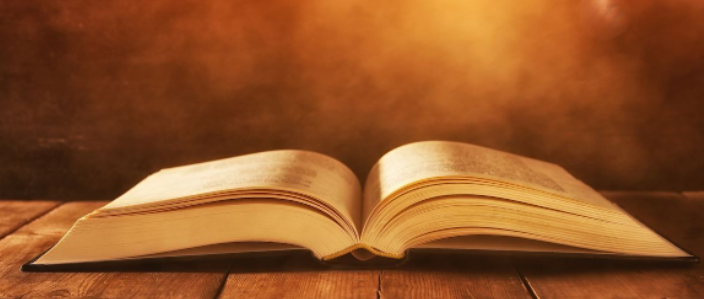 True Priorities: Treasures on earth or in heaven
Key phrases/words
 “Lay up for yourselves”
 “Treasures”
Do not lay up treasures on earth…
Do not lay up treasures on earth…
Luke 12:16-21 Parable of the rich fool
 Based on commandments #1 & 10
 What it does not mean….
 1 Tim. 6:9 Desires = Treasures
 James 4:4-6 Love of the world
Lay up treasures in heaven
….where neither moth nor rust (eat) destroy, or thieves break in and steal
 1 Tim 6:17-19 Do good and share…
 1 Cor. 3:10-15 works for Jesus = treasures in heaven
 Col. 3:17 Do good for Christ!
To God be the glory!